UT-Assert Library
Presented by Charles Zogby, NASA-GSFC
charles.a.zogby@nasa.gov
The Johns Hopkins University Applied Physics Laboratory
core Flight System Workshop
December 12, 2016
Agenda
1.) UT-Assert Overview
2.) Benefits of Using UT-Assert
3.) UT-Assert Library Components
4.) Test Cases
5.) Test Output
6.) How to Get the UT-Assert Library
UT-Assert Overview
Used for unit testing cFS applications and tasks through the use of assert statements
An assert statement evaluates whether a condition is true or false and returns PASS or FAIL.
Each test case is self-verifying, rather than needing to be manually verified after running

Used to test functionality and code coverage of every function in an application, one at a time
Each test should be completely independent from other tests

All cFS API library functions (OSAL, PSP, and cFE) are automatically substituted with UT-Assert stub and hook functions
Every cFS API library function has a corresponding UT-Assert stub function
Tests can set individual stub functions to behave in 3 different ways:
       1.) Return its default return value (usually CFE_SUCCESS)
       2.) Return a specified custom value
       3.) Execute a specified custom hook function and then return the resulting return value

Some cFS API library functions have corresponding hook functions that are called by default
Can be substituted for a custom hook function or a custom return value
Benefits of Using UT-Assert
Predefined stub functions simplify testing of code that uses cFE, OSAL, and PSP
No need to worry about how these functions work
No need to set up complicated inputs to these functions


Each test case is self-verifying, rather than needing to be manually verified after each run
No need to compare output to an expected output


Lends itself to good unit test coding practices
Each test case only tests its designated function/operation
Only results of function under test are verified – not results of subfunctions


Facilitates testing of code coverage
Keeping tests short and simple makes it easier to know exactly which lines you’re trying to cover
UT-Assert Library Components
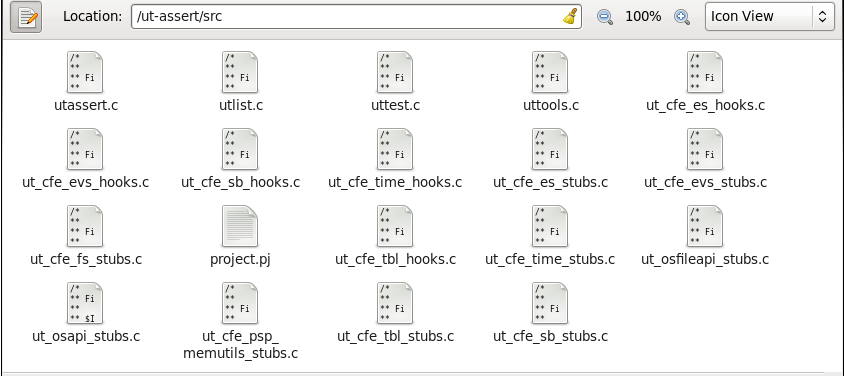 Contents:
utassert.c /.h – defines the standard assert function, along with a few related functions
utlist.c – defines functions to create linked lists, which are used elsewhere in the library
uttest.c – defines the functions used to add and run test cases
uttools.c – defines miscellaneous functions that are useful for unit testing
ut_cfe_***_stubs.c – defines the stub functions for a particular cFS component, and supporting functions
ut_cfe_***_hooks.c – defines the default hook functions for a particular cFS component
Test Cases
Written by the user

Tests a single condition, branch of code, etc, using assert statements

Tests functionality and code coverage of each function in an application, one at a time

Only needs to test the designated section of code
Sub-functions are tested in separate test cases
Test Case Flowchart
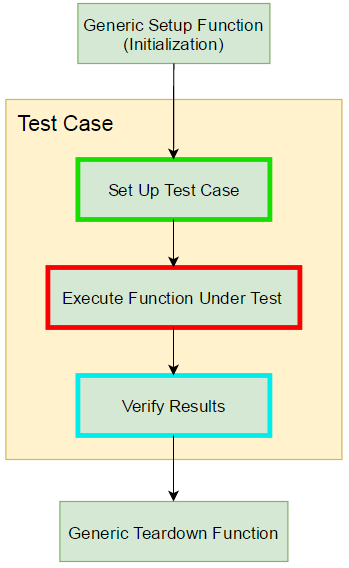 Test Case Example
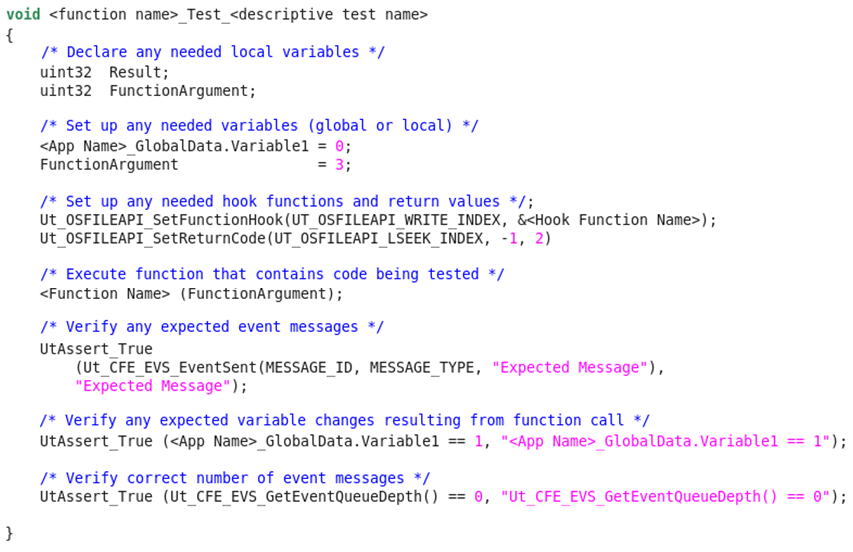 Set Up Test Case
Execute Function Under Test
Verify Results
Test Output
Line-by-line code coverage detailed in .gcov files generated when gcov is run

Terminal Window Output example:

Running Test: FM_InvokeChildTask_Test_WriteIndexEqualsQueueDepth
PASS: FM_GlobalData.ChildWriteIndex == 0
PASS: FM_GlobalData.ChildQueueCount == 1
PASS: Ut_CFE_EVS_GetEventQueueDepth() == 0

Running Test: FM_AppendPathSep_Test
PASS: strncmp(Directory, 'directory/', OS_MAX_PATH_LEN) == 0
PASS: Ut_CFE_EVS_GetEventQueueDepth() == 0

Tests Executed:    178
Assert Pass Count: 679
Assert Fail Count: 0

gcov: '../src/fm_tbl.c' 100.00%  52
gcov: '../src/fm_child.c' 100.00%  481
gcov: '../src/fm_app.c' 100.00%  120
gcov: '../src/fm_cmds.c' 100.00%  285
gcov: '../src/fm_cmd_utils.c' 100.00%  174
How to Get the UT-Assert Library
cFS NASA wide community Babelfish git repository

Sourceforge
https://sourceforge.net/projects/cfs-ut-assert/